Talking about one thing versus more than one: Using ‘es’ and ‘son’
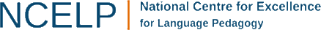 Talking about one thing vs more than one: Using ‘es’ and ‘son’
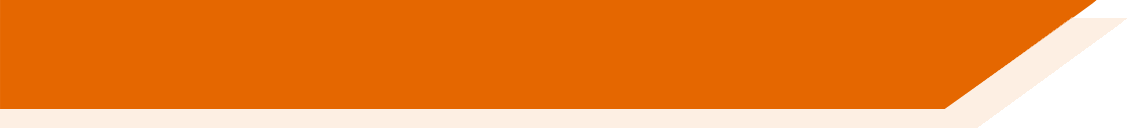 Spanish often uses the verb forms ‘es’ and ‘son’ when describing one thing and multiple things. These are from ‘ser’ (to be).

Compare 
‘The teacher is tall.’ 
‘The teachers are tall.’
 ‘El profesor es alto.’
 ‘Los profesores son altos.’
So, we use ‘es’ to describe one thing (singular, ‘is’). 

We use ‘son’ to describe two or more things (plural, ‘are’).
Nick Avery / Emma Marsden / Rachel Hawkes
[Speaker Notes: Short grammar explanations can never be fully complete. (For example, ‘está’ and ‘están’ may also be used for ‘is’ and ‘are’.) The use of ser versus estar is addressed in grammar resources that students are likely to see later. The aim here is to get pupils to learn a ‘default’, main pattern and then introduce the complexities and exceptions to the rule later. In any case, evidence suggests that it is the practice activities that are most helpful for learning (rather than these grammar explanations).]
La nueva profesora
Marta has written about her new Spanish teacher, Señora Ramírez, and about all her other teachers. Who is she talking about in each sentence? 
Tick the subject that goes before the verb. Only one option is correct.
Señora Ramírez
Los otros profesores
es alegre.
Señora Ramírez
Los otros profesores
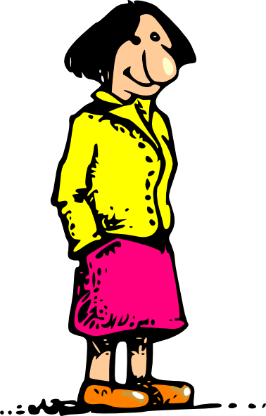 son carismáticos.
Señora Ramírez
Los otros profesores
es atenta.
Señora Ramírez
Los otros profesores
son estrictos.
Señora Ramírez
Los otros profesores
es inteligente.
leer
Nick Avery / Emma Marsden / Rachel Hawkes
[Speaker Notes: Items 1-5 here (see next slide for 6-10)]
She also compares her science teacher, Señor McDonell, to her other teachers.
Señor McDonell
Los otros profesores
son serios.
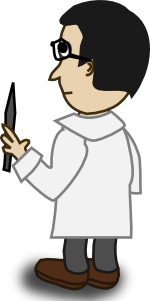 Señor McDonell
Los otros profesores
es muy responsable.
Señor McDonell
Los otros profesores
es guapo.
Señor McDonell
Los otros profesores
son tranquilos.
Señor McDonell
Los otros profesores
son divertidos.
leer
Nick Avery / Emma Marsden / Rachel Hawkes
ANSWERS
La nueva profesora
Marta has written about her new Spanish teacher and her other teachers. Who is she talking about in each sentence? Tick the subject that goes before the verb. Only one option is correct.
Señora Ramírez
Los otros profesores
✔
es alegre.
Señora Ramírez
Los otros profesores
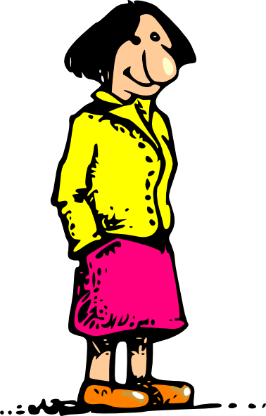 son carismáticos.
✔
Señora Ramírez
Los otros profesores
✔
es atenta.
Señora Ramírez
Los otros profesores
son estrictos.
✔
Señora Ramírez
Los otros profesores
✔
es inteligente.
leer
Nick Avery / Emma Marsden / Rachel Hawkes
[Speaker Notes: Items 1-5 (see next slide for 6-10)]
ANSWERS
She also compares her science teachers to her other teachers.
Señor McDonell
Los otros profesores
son serios.
✔
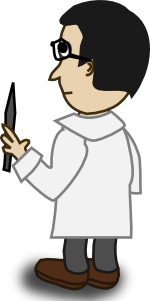 Señor McDonell
Los otros profesores
✔
es muy responsable.
Señor McDonell
Los otros profesores
✔
es guapo.
Señor McDonell
Los otros profesores
son tranquilos.
✔
Señor McDonell
Los otros profesores
son divertidos.
✔
leer
Nick Avery / Emma Marsden / Rachel Hawkes
Now listen to Marta talk about her new art teacher and two new biology teachers. Listen carefully - part of the sentence is missing.
✔
1
✔
2
✔
3
✔
4
✔
5
✔
6
✔
7
✔
8
✔
9
✔
10
escuchar
Nick Avery / Emma Marsden / Rachel Hawkes
[Speaker Notes: Transcript. 1. *noise* es alto / 2. *noise* son jovenes / 3. *noise* son claros / 4. *noise* es responsable. / 5. *noise* son pacientes / 6. *noise* son amables/ 7. *noise* son dinámicos / 8. *noise* es atento / 9. *noise* son inteligentes / 10. *noise* es tímido]
Your new teachers!
This year you have some new teachers and you’re telling a friend about them.
Using the prompts on your cards, talk about:
the new history teacher.
the two new maths teachers.
Your partner will be listening and taking notes.
Remember to use ‘es’ and ‘son’!
hablar / escuchar
Nick Avery / Emma Marsden / Rachel Hawkes
[Speaker Notes: Although gender agreement is not the focus of this activity, and students are not required to manipulate any of the adjectives, it might be useful to point out this pattern after the activity.]
Student A
5. patient
3. young
1. tall
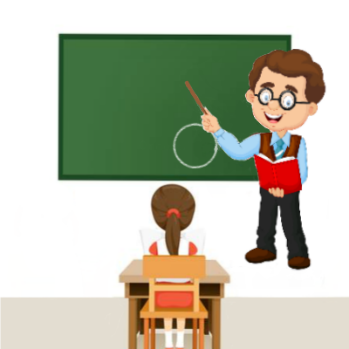 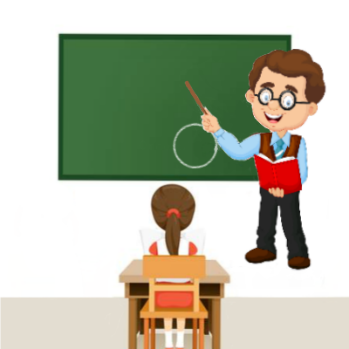 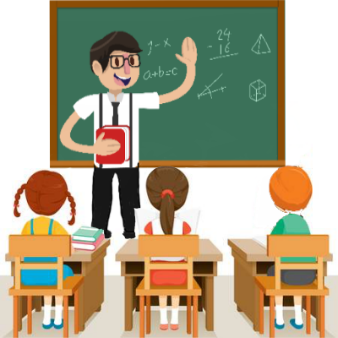 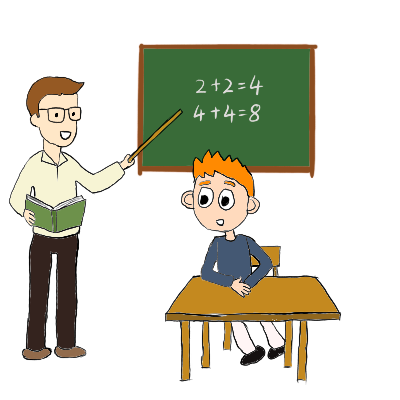 2. attentive
6. shy
4. intelligent
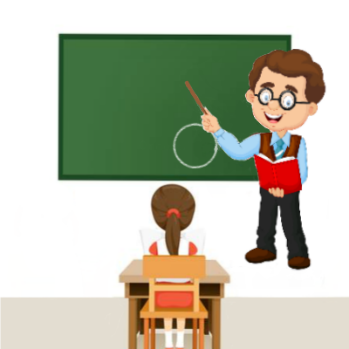 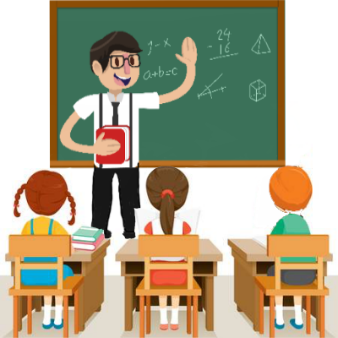 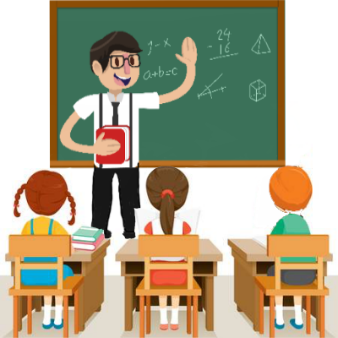 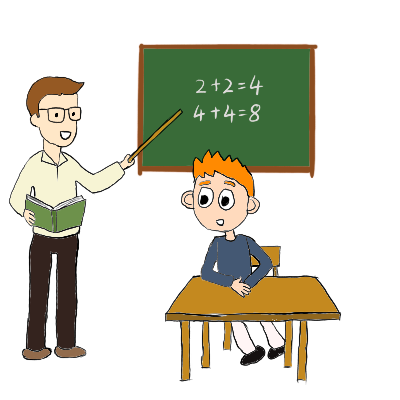 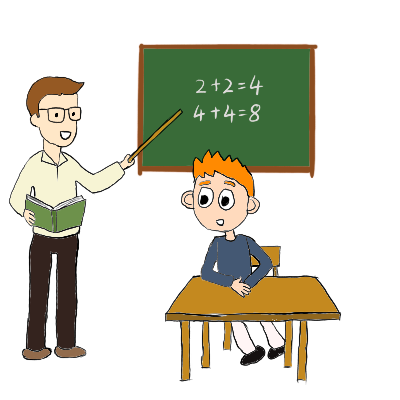 hablar / escuchar
Nick Avery / Emma Marsden / Rachel Hawkes
[Speaker Notes: Student A describes his/her picture to Student B, using the adjective and singularity/plurality information in the pictures.
Instruct students to refer to the item number i.e. “En número uno, son…”, “En número dos, es…” and not ‘el profesor es’, ‘los profesores son’. In this way, Student B will have to listen out for ‘es’ or ‘son’ to know who Student A is referring to.

Tell the students briefly that they should add an ‘s’ to the adjectives if they refer to more than one teacher. But this isn’t the focus of the task here, so it’s not so important to spend long talking about this or correct the students on this.
 
Vocabulary frequency rankings (1 indicates the most common word in Spanish)
alto [231]; joven [423]; paciente [1119]; atento [3001]; inteligente [2167]; tímido [3607]
Source: Davies, M. & Davies, K. (2018). A frequency dictionary of Spanish: Core vocabulary for learners (2nd ed.). London: Routledge.]
Student B
5. patient
1. friendly
3. clear
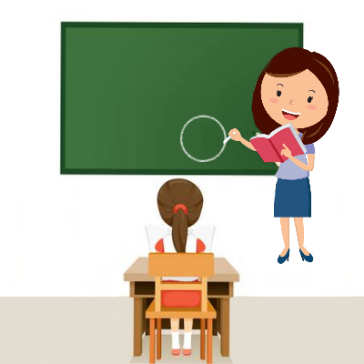 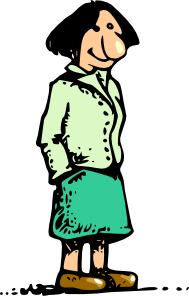 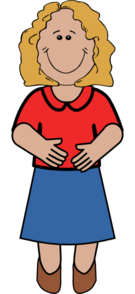 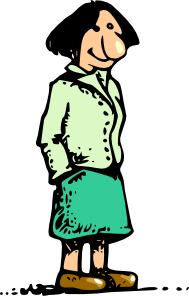 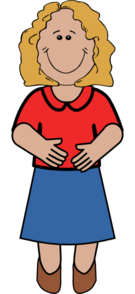 2. dynamic
4. attentive
6. intelligent
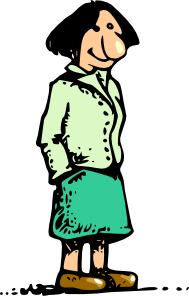 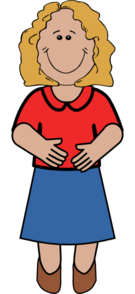 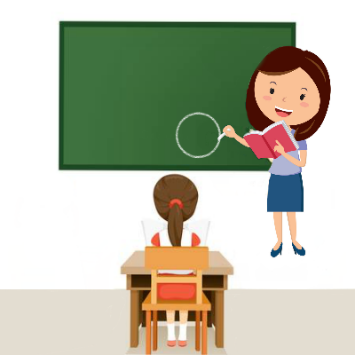 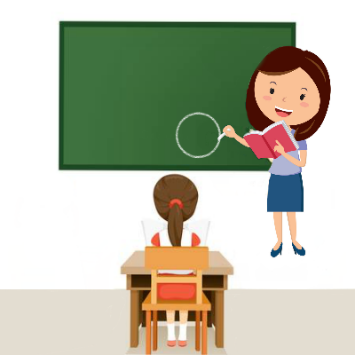 hablar / escuchar
Nick Avery / Emma Marsden / Rachel Hawkes
[Speaker Notes: Students swap roles and talk about a new set of teachers. Student B now describes some other new teachers (Spanish teachers and geography teacher). Student A now listens.
Instruct students to refer to the item number i.e. “En número uno, son…”, “En número dos, es…” and not ‘el profesor es’, ‘los profesores son’. In this way, Student B will have to listen out for ‘es’ or ‘son’ to know who Student A is referring to.

Tell the students briefly that they should add an ‘s’ to the adjectives if they refer to more than one teacher. But, this isn’t the focus of the task here, so it’s not so important to spend long talking about this or correct the students on this.

Vocabulary frequency rankings (1 indicates the most common word in Spanish)
amable [2707]; claro [124]; paciente [1119]; dinámico [4033]; atento[3001]; inteligente [2167]
Source: Davies, M. & Davies, K. (2018). A frequency dictionary of Spanish: Core vocabulary for learners (2nd ed.). London: Routledge. 

Other adjectives that could be useful in this context, and used to produce further variants of this activity:raro [1005]; interesante [616]; divertido [2465]; tonto [2379]; severo [2879]; estricto [3155]; simpático [3349]; gracioso [3874]; aburrido [3917]; cómico [4889].]
Need some help?
tall – alto
attentive – atento
young – joven
intelligent – inteligente
patient – paciente
shy – tímido
hablar / escuchar
Nick Avery / Emma Marsden / Rachel Hawkes
[Speaker Notes: Help slide for student A

These could be shown briefly for a couple of minutes in a quick "revision and knowledge check" opportunity before the speaking activity. They would then be removed.]
Need some help?
friendly – amable
dynamic – dínamica
clear – clara
attentive – atenta
patient – paciente
intelligent – inteligente
hablar / escuchar
Nick Avery / Emma Marsden / Rachel Hawkes
[Speaker Notes: Help slide for Student B


These could be shown briefly for a couple of minutes in a quick "revision and knowledge check" opportunity before the speaking activity. They would then be removed.]
Student B
hablar / escuchar
Nick Avery / Emma Marsden / Rachel Hawkes
[Speaker Notes: Student B – blank grid
A follow up question could be ‘who would you rather have as a teacher?’.]
ANSWERS
Student B
✔
✔
✔
✔
✔
✔
hablar / escuchar
Nick Avery / Emma Marsden / Rachel Hawkes
[Speaker Notes: Student B grid – ANSWERS

A follow up question could be ‘who would you rather have as a teacher?’.]
Student A
hablar / escuchar
Nick Avery / Emma Marsden / Rachel Hawkes
[Speaker Notes: Student A grid – blank

A follow up question could be ‘who would you rather have as a teacher?’.]
ANSWERS
Student A
✔
✔
✔
✔
✔
✔
hablar / escuchar
Nick Avery / Emma Marsden / Rachel Hawkes
[Speaker Notes: Student A grid – ANSWERS

A follow up question could be ‘who would you rather have as a teacher?’.]
Student A

Using the prompt cards, write 5 sentences about your new history teacher / maths teachers.
1) ___________________________________ altos.
2) ___________________________________ atento.
3) ___________________________________ joven.
4) ___________________________________ inteligentes.
5) ___________________________________ paciente.
6) ___________________________________ tímidos.
escribir
Nick Avery / Emma Marsden / Rachel Hawkes
[Speaker Notes: Blank writing exercise – Student A
The aim here is that a) students recall and produce ‘es’ and ‘son’ and b) they are able to use ‘es’ / ‘son’ correctly with a singular/plural subject. 
Beforehand, check that students remember how to write ‘the history teacher’ / ‘the maths teachers’ in Spanish. 

NB On Student A cards, the teachers are male, so adjectival agreement is masculine.]
ANSWERS
Student A

Using the prompt cards, write 5 sentences about your new history teacher / maths teachers.
Los profesores de matemáticas son
1) ___________________________________altos.
El profesor de historia es
2) ___________________________________ atento.
El profesor de historia es
3) ___________________________________ joven.
Los profesores de matemáticas son
4) ___________________________________ inteligentes.
El profesor de historia es
5) ___________________________________ paciente.
Los profesores de matemáticas son
6) ___________________________________ tímidos.
escribir
Nick Avery / Emma Marsden / Rachel Hawkes
[Speaker Notes: Blank writing exercise – Student A
The aim here is that a) students recall and produce ‘es’ and ‘son’ and b) they are able to use ‘es’ / ‘son’ correctly with a singular/plural subject. 
Beforehand, check that students remember how to write ‘the history teacher’ / ‘the maths teachers’ in Spanish. 

NB On Student A cards, the teachers are male, so adjectival agreement is masculine.]
Student B

Using the prompt cards, write 5 sentences about your new history teacher / maths teachers.
1) ___________________________________ amables.
2) ___________________________________ dinámicas.
3) ___________________________________ clara.
4) ___________________________________ atenta.
5) ___________________________________ pacientes.
6) ___________________________________ inteligente.
escribir
Nick Avery / Emma Marsden / Rachel Hawkes
[Speaker Notes: Blank writing exercise – Student B

NB On Student B cards, the teachers are female, so adjectival agreement is feminine and ‘profesora’ is used.]
ANSWERS
Student B

Using the prompt cards, write 5 sentences about your new history teacher / maths teachers.
Las profesoras de matemáticas son
1) ___________________________________ amables.
Las profesoras de matemáticas son
2) ___________________________________ dinámicas.
La profesora de historia es
3) ___________________________________ clara.
La profesora de historia es
4) ___________________________________ atenta.
Las profesoras de matemáticas son
5) ___________________________________ pacientes.
Las profesoras de matemáticas son
6) ___________________________________ inteligente.
escribir
Nick Avery / Emma Marsden / Rachel Hawkes
[Speaker Notes: Blank writing exercise – Student B

NB On Student B cards, the teachers are female, so adjectival agreement is feminine and ‘profesora’ is used.]